Gyro on smartphones
Perfomed by Gasayni Rabadanov
content
Advantages
Comparing gyro and accelerometers
Uses in games
Why we can’t do without a gyro
MEMS
Gyro in iPhone the 4th
Conclusion
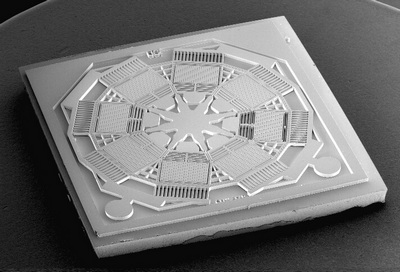 Every mobile phone has a gyro inside
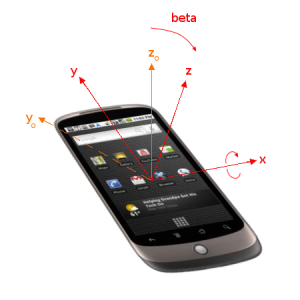 Gyros and accelerometers are usually used for orientation in smartphones
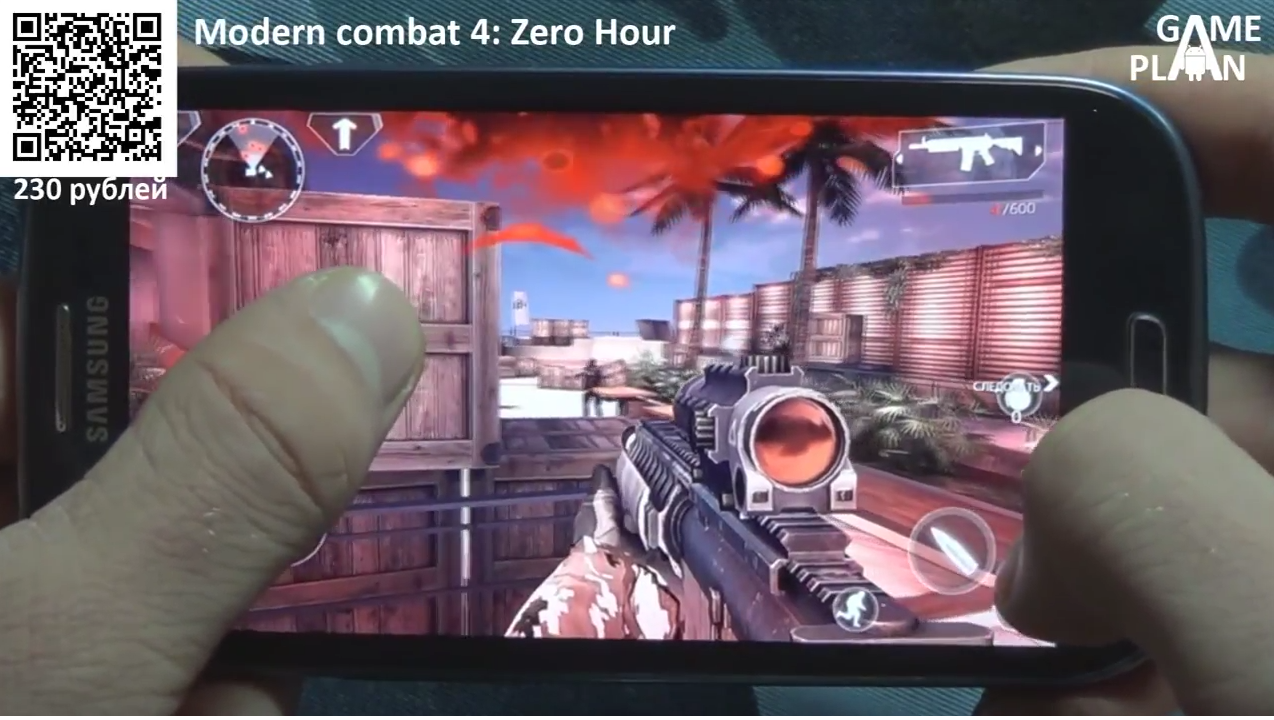 There are a lot of practical uses of gyroscope especially in mobile games
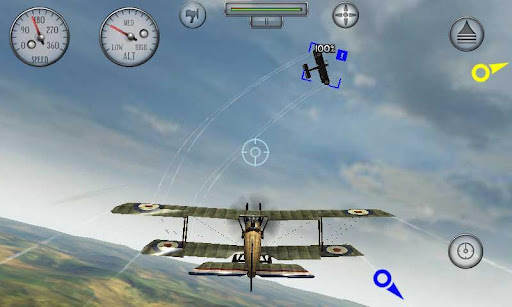 We have many ways of using gyroscopic device in games
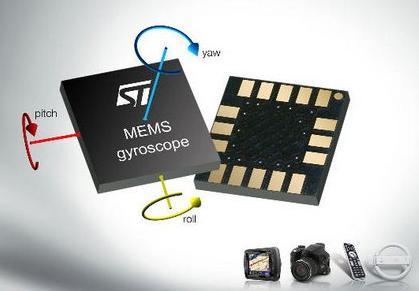 MEMS are usual system for our mobile devices
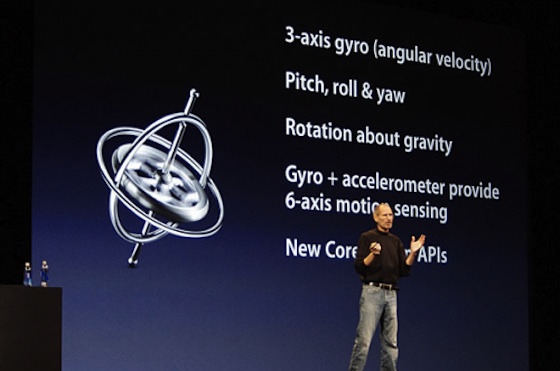 Apple was the first company to introduce using gyros in smartphones
Conclusion
Gyroscope changed the way people interact with their mobile phones. And it was a real treasure for gamers.
References
http://mobilegyros.blogspot.ru/
https://ru.wikipedia.org/wiki/%D0%93%D0%B8%D1%80%D0%BE%D1%81%D0%BA%D0%BE%D0%BF
Thank you for your attention. Any questions are welcome.